National Environmental Satellite, Data, and Information Service (NESDIS)
Satellite and Information Service
Tim Schmit, Acting ASPB Branch Chief
NOAA at CIMSS briefing, November 26, 2018
The Advanced Satellite Products Branch
NOAA/NESDIS Center for Satellite Applications and Research (STAR)
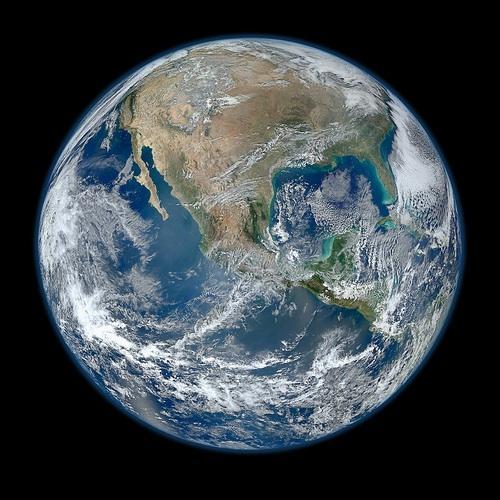 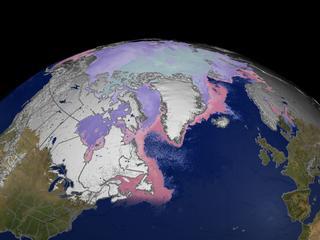 ASPB develops products from environmental satellites for short-term weather forecasting and monitoring of the earth-atmosphere system.
[Speaker Notes: GOES-17 and -16: http://cimss.ssec.wisc.edu/goes/blog/wp-content/uploads/2018/11/mollweide_ABI_band09.mp4 GOES-17: Preliminary, non-operational]
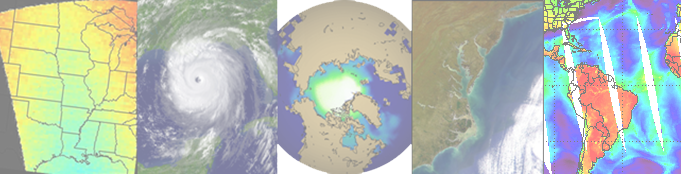 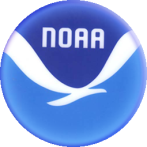 NOAA NESDIS STAR 
Cooperative Research
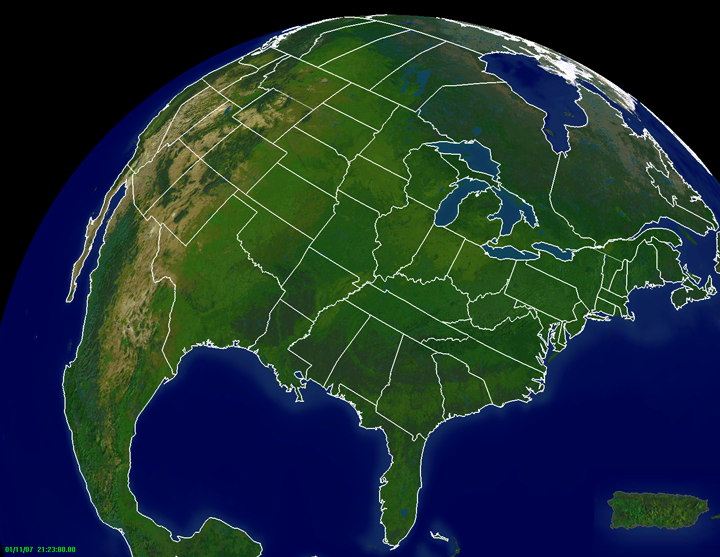 CIRA-RAMMB
CIMSS-ASPB
CICS- SCSB
Hampton Univ
Bowie State
CREST
City College of NY
City  Univ NY
Columbia Univ
Lehman College
CICS-NC 
(North Carolina)
Univ. Puerto Rico
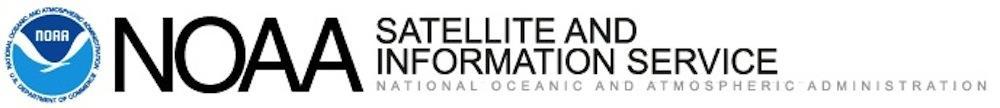 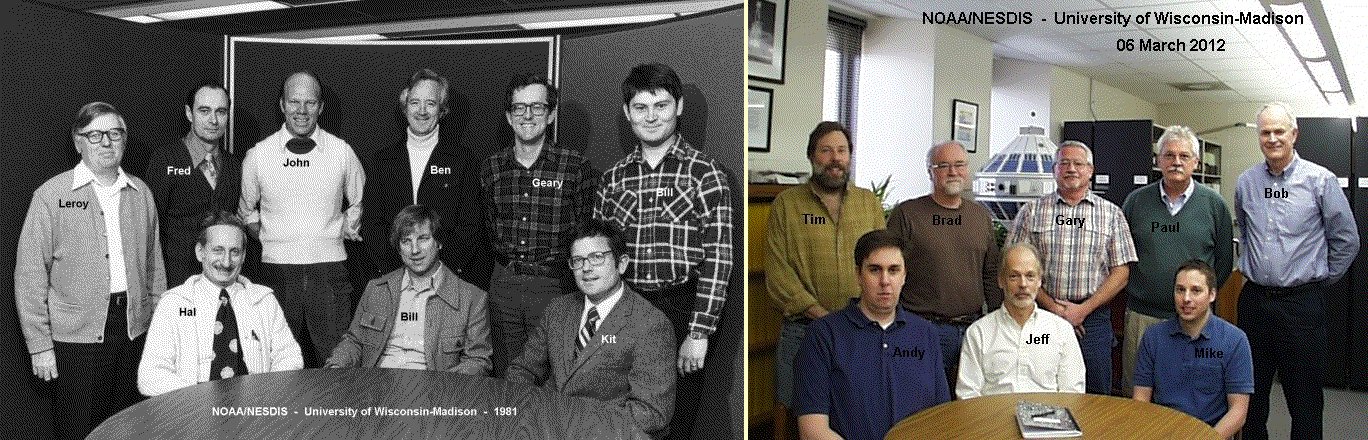 NOAA at CIMSS: History
The name has changed, but federal NOAA employees have been in Madison since the mid 1970s.
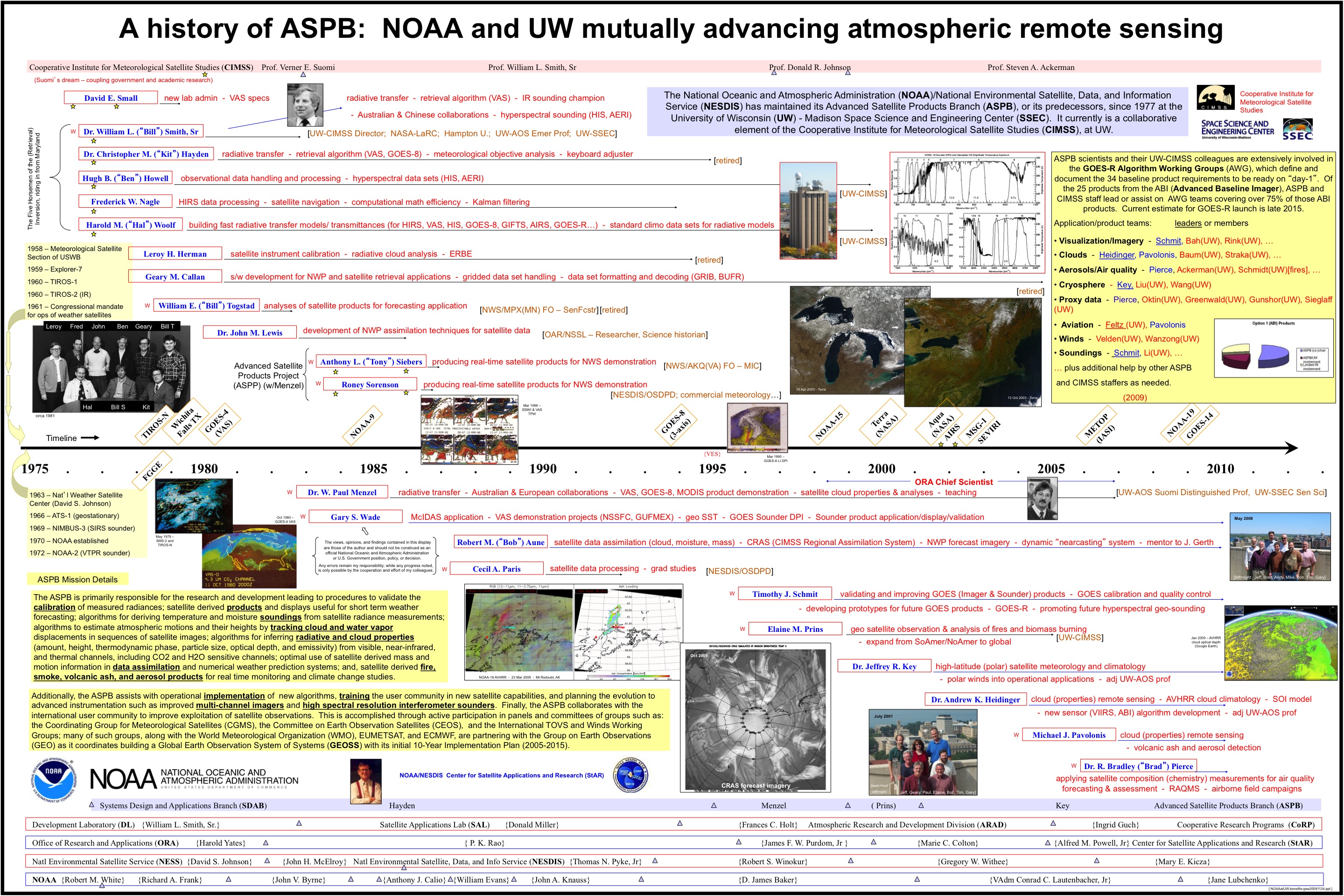 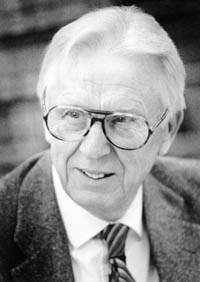 NOAA at CIMSS
NOAA ASPB, along with CIMSS, makes significant contributions 
1). Satellite mission planning, 
2). Satellite sensor calibration, 
3). Satellite product development and validation, including many GOES-R and JPSS products, 
4). Satellite-based Climate Data Records and analysis, 
5). Nowcasting applications for improving advisories, warnings, and aviation support, 
6). Proving Grounds, education, outreach and user training, 
7). NWP support 
	- current: satellite products for data assimilation, 
	- past: data assimilation and model development work, 
8). International expert panels
9). Other
	- Weather Improvement Act 
	- GOES-17 ABI Issues
ASPB/CIMSS AWG Teams
GOES-R Program
ABI Level 2 (derived products)
Total: 22 out of 31

AWG = Algorithm Working Group
For CIMSS/ASPB products, Team Lead is ASPB and science team is at CIMSS.
	* Team lead is in DC, algorithm developer and science team at CIMSS.
6
[Speaker Notes: The only other thing I wanted to say about AWG is show the list of baseline and Pathfinder ABI products. There are about this many “option 2” products too that are sort of just in limbo now.]
A Satellite-based Climate Data Record for the Arctic and Antarctic
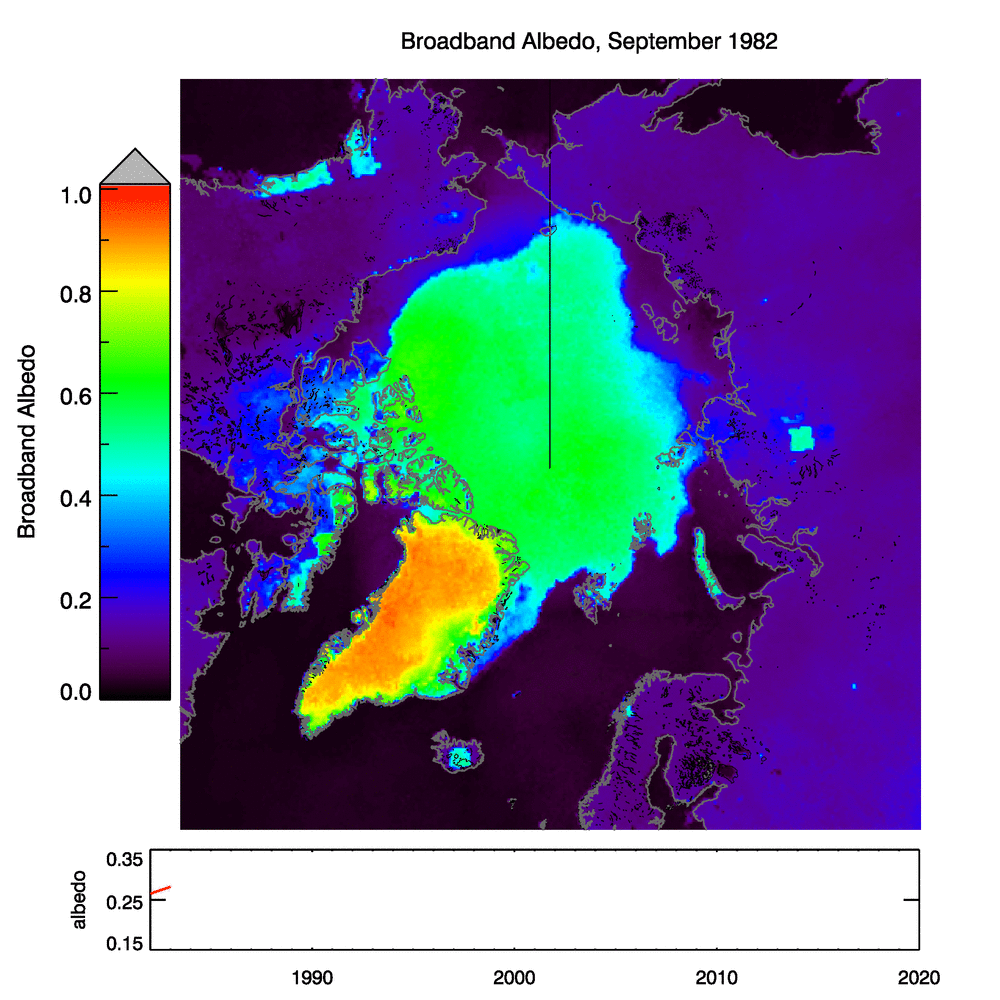 AVHRR Polar Pathfinder Extended (APP-x):
1982 – present, updated daily
Cloud properties, surface temperature, albedo, and ice thickness, surface and top-of-atmosphere radiation
Arctic and Antarctic
25 km resolution, twice daily
Available from the NOAA National Centers for Environmental Information (NCEI)
Arctic surface albedo in September,
1982-2018 (animation)
POC: Jeff Key, NESDIS Center for Satellite Applications and Research (Jeff.Key@noaa.gov)
[Speaker Notes: Animation.]
NOAA/NESDIS Imager Cloud Product Highlights
JPSS NOAA-20 NDE Products are in the midst of Beta Reviews and should reach provisional by September.
NCEP is now using the VIIRS Cloud Mask and Height to screen CrIS data for its radiance assimilation.
GOES-R products are provisional.
ECMWF is using the cloud mask for its Clear-Sky Radiance assimilation.
Moderate Assurance
We run the NOAA Enterprise Algorithms on GOES-15, GOES-16, MSG-11, MSG-8, COMS, AVHRR, MODIS and VIIRS. 
We serve data to ESRL, NREL, NCEI and NWS AWC.
Example Moderate Assurance Processing Done at CIMSS for AHI
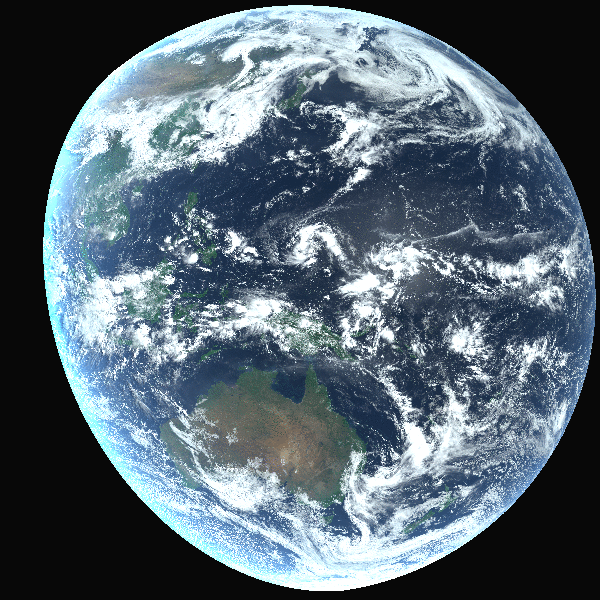 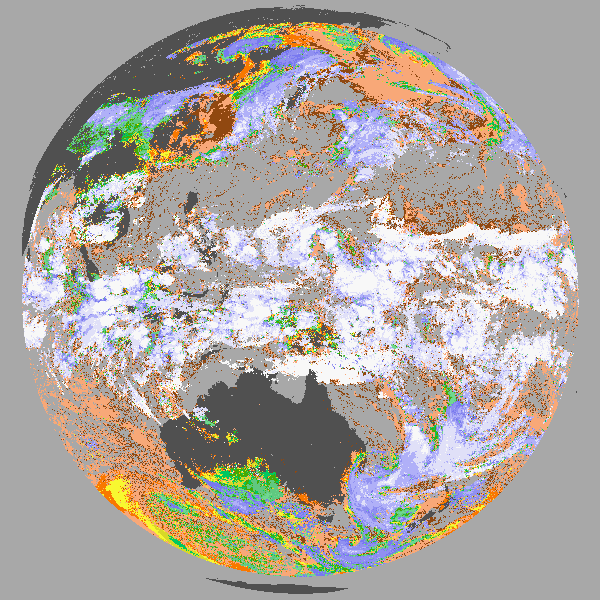 Cld Top Pressure.
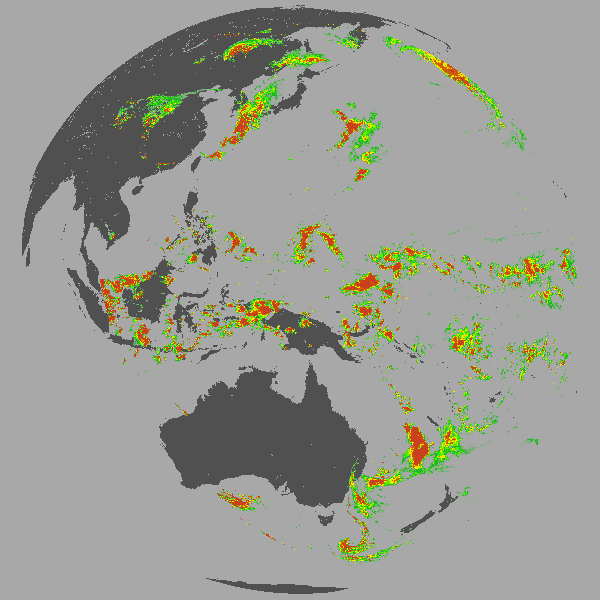 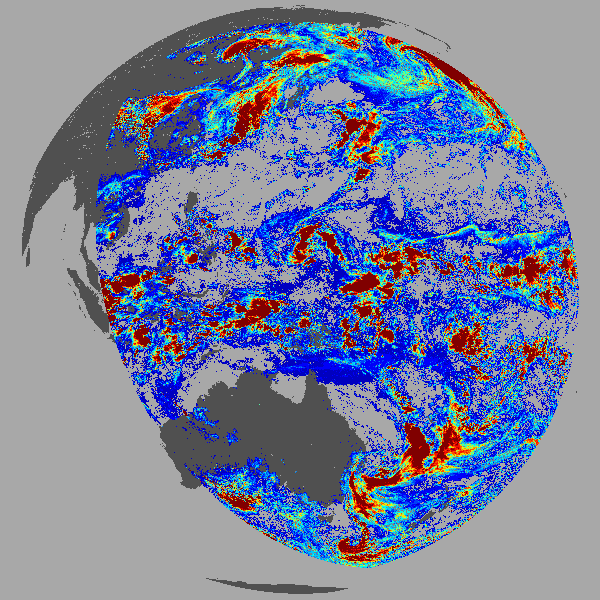 Cld Optical Depth.
Cld Derived Rain.
POC: Andy Heidinger, NESDIS Center for Satellite Applications and Research (Andrew.Heidinger@noaa.gov@noaa.gov)
International Clouds Working Group (ICWG)
Next Workshop was hosted by CIMSS in November 2018.
~ 80 participants.
A. Heidinger is the now the co-chair with Rob Roebeling of EUMETSAT
A large part of this WG is cloud product intercomparison (see image on right).
We expect to compare products from NOAA, NASA, JMA, KMA, CMA, EUMETSAT and others on pre-selected geo and polar scenes.
Critical components of GOES-R and JPSS validation efforts.
Expect users from NCEP, NCAR and NWS to attend.
Example of cloud temperature inter-comparison from ICWG-1
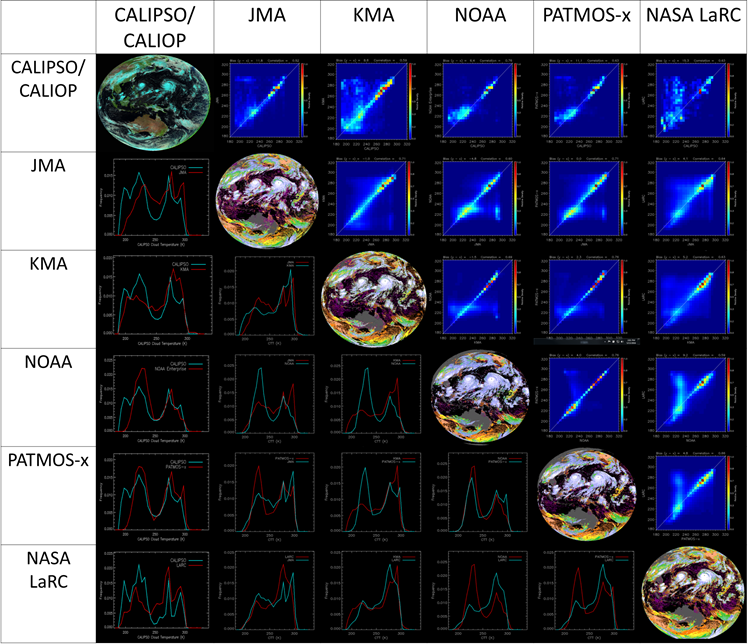 POC: Andy Heidinger, NESDIS Center for Satellite Applications and Research (Andrew.Heidinger@noaa.gov@noaa.gov)
Transforming Data to Environmental Intelligence
“Probability of Severe” (ProbSevere) model for improved severe thunderstorm and tornado warnings

Automated volcanic eruption detection and ash cloud tracking in direct support of NOAA obligation to the International Civil Aviation Organization (ICAO) International Airways Volcano Watch (IAVW)

Products for increasing aviation safety and efficiency in low visibility conditions
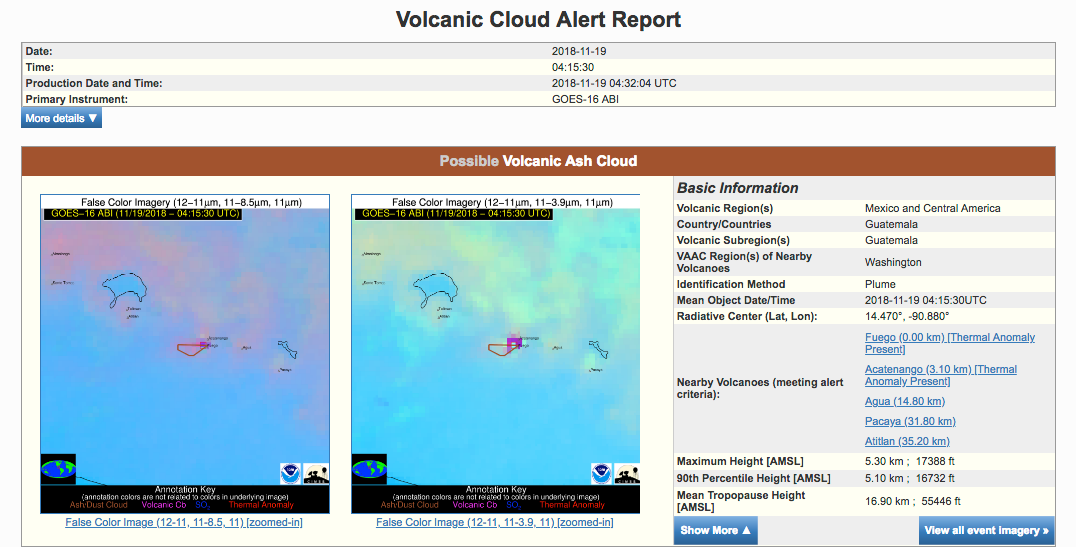 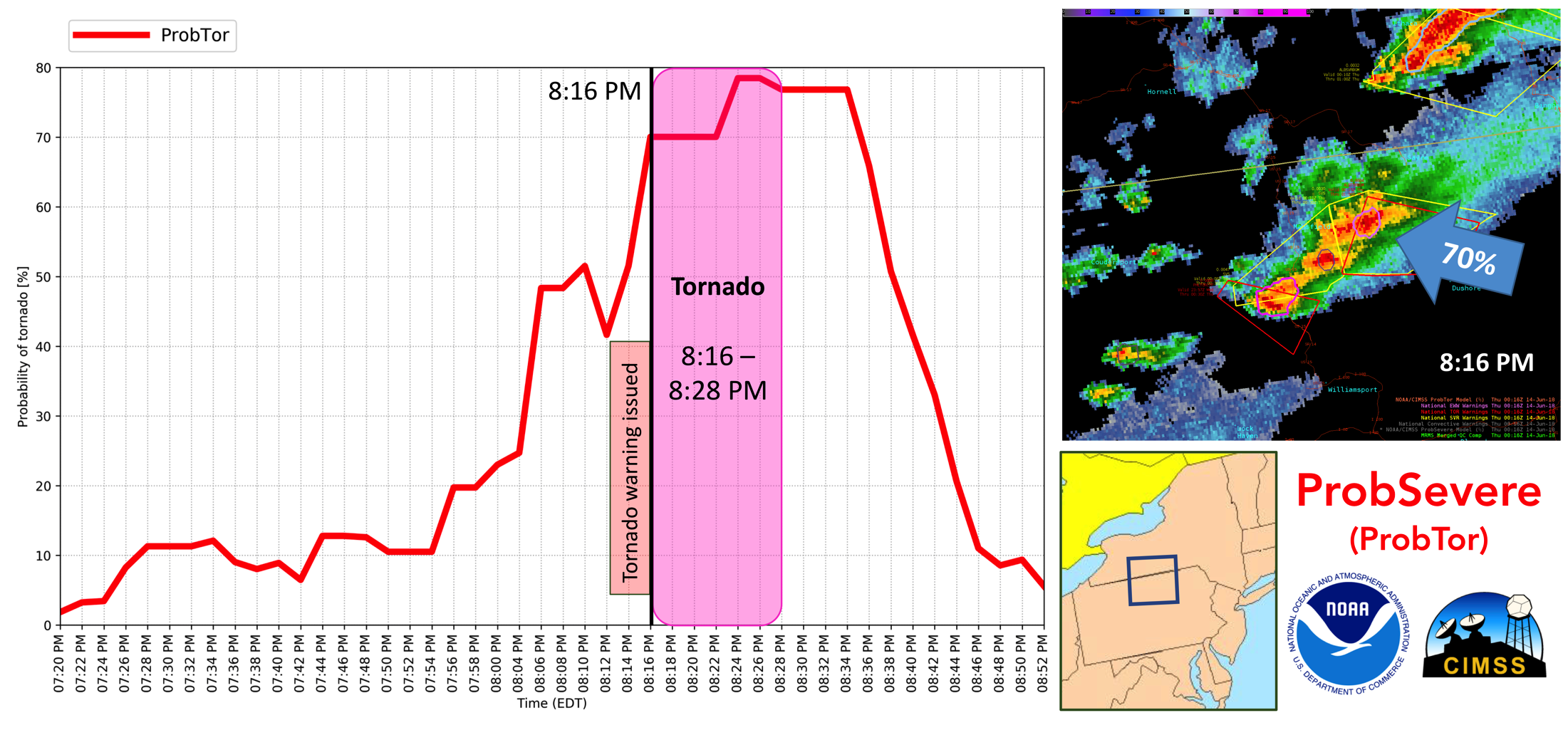 Tornado guidance from ProbSevere model
Timely detection of volcanic eruptions + info for improved ash cloud forecasting
POC: Michael Pavolonis, NESDIS Center for Satellite Applications and Research (Mike.Pavolonis@noaa.gov)
GOES-17 vs GOES-15 Full Disks
POC: Tim Schmit, NESDIS Center for Satellite Applications and Research (Tim.J.Schmit@noaa.gov)
Preliminary, non-operational
[Speaker Notes: http://cimss.ssec.wisc.edu/goes/blog/wp-content/uploads/2018/11/FD_ABI137_WEST128_VIS_loop_2018322_120038_2018323_153038_faster.mp4]
GOES-17 Meso-locations
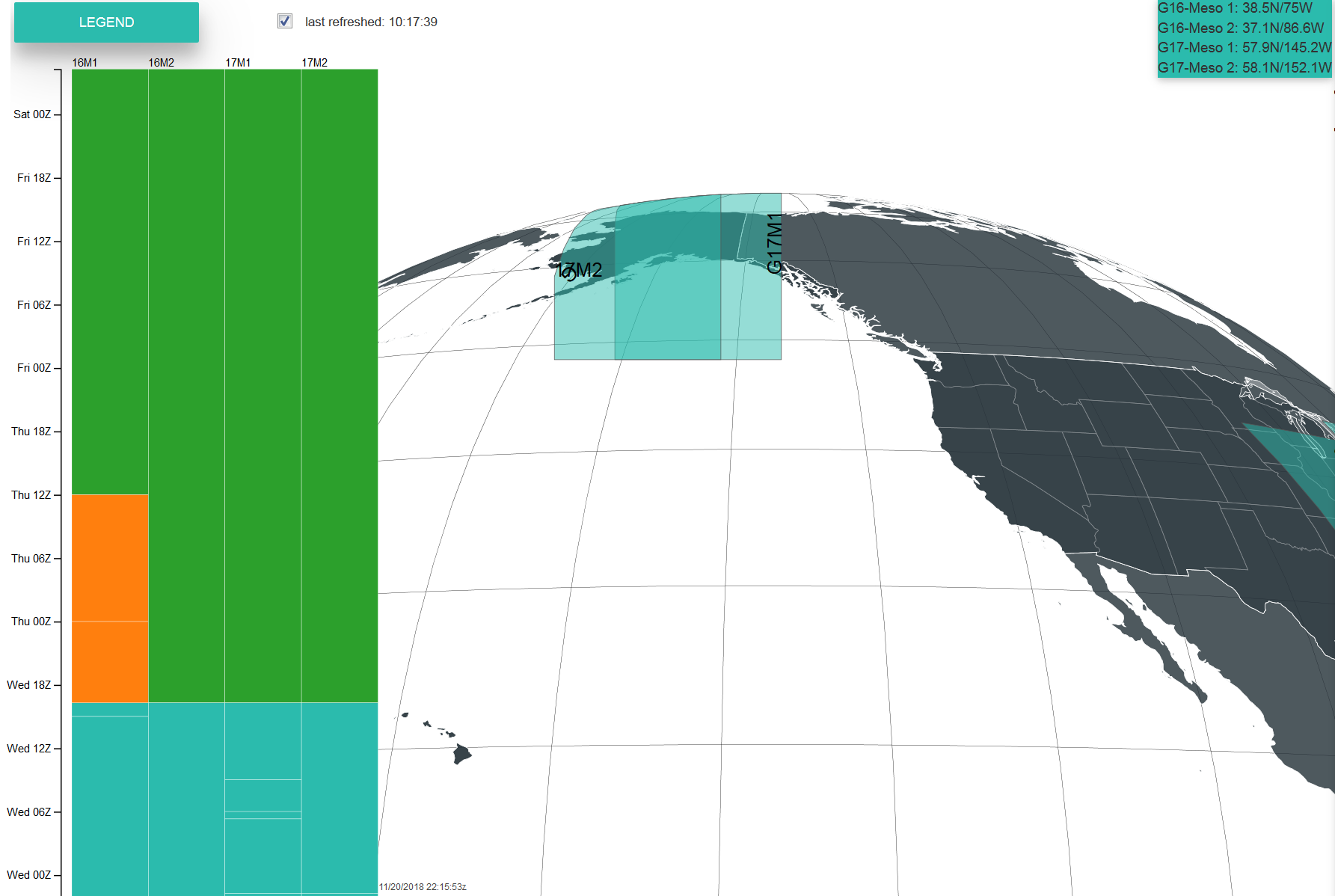 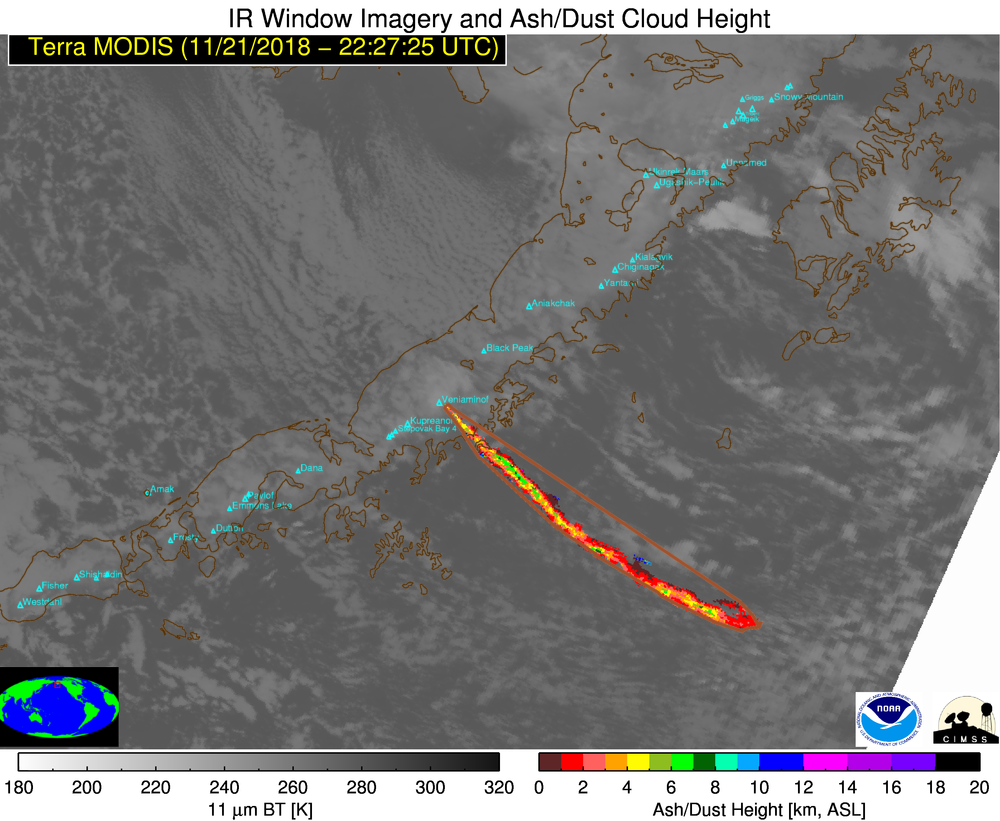 POC: Tim Schmit, NESDIS Center for Satellite Applications and Research (Tim.J.Schmit@noaa.gov)
NCEI/CIMSS
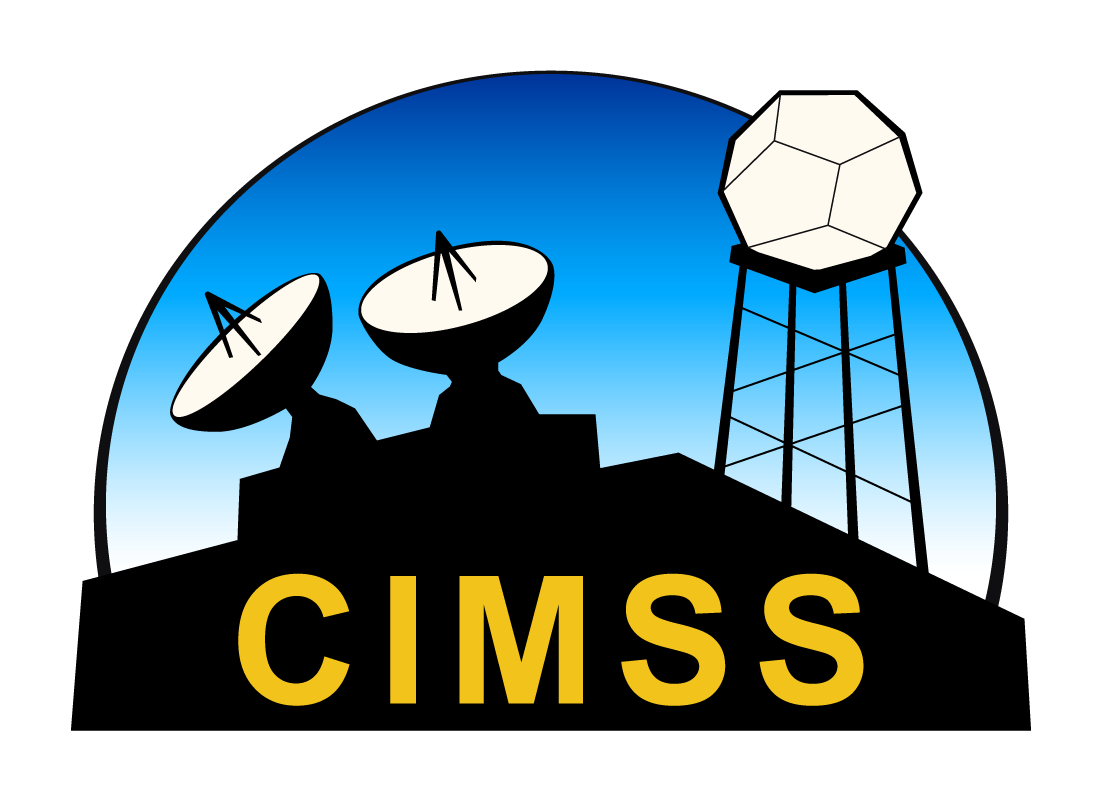 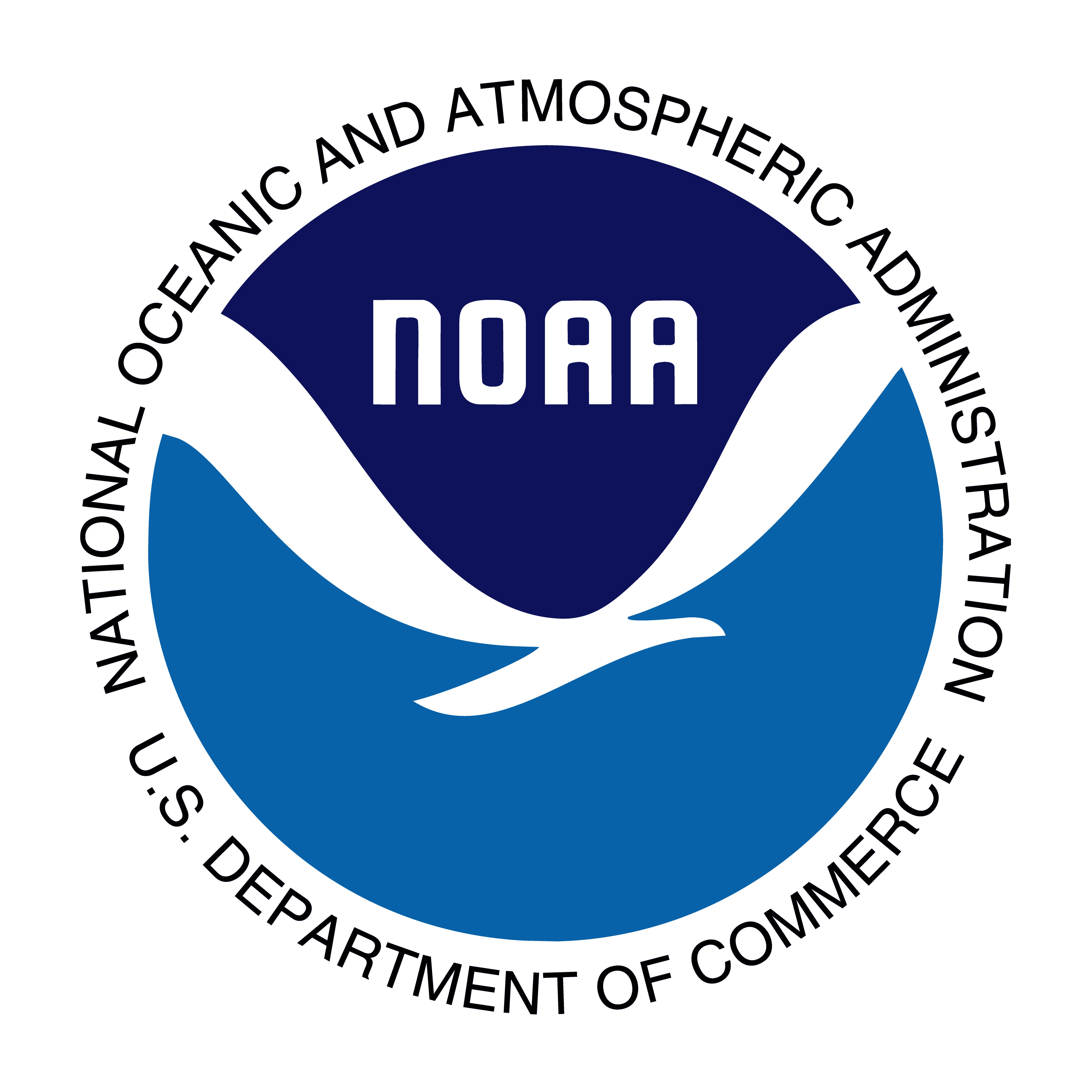 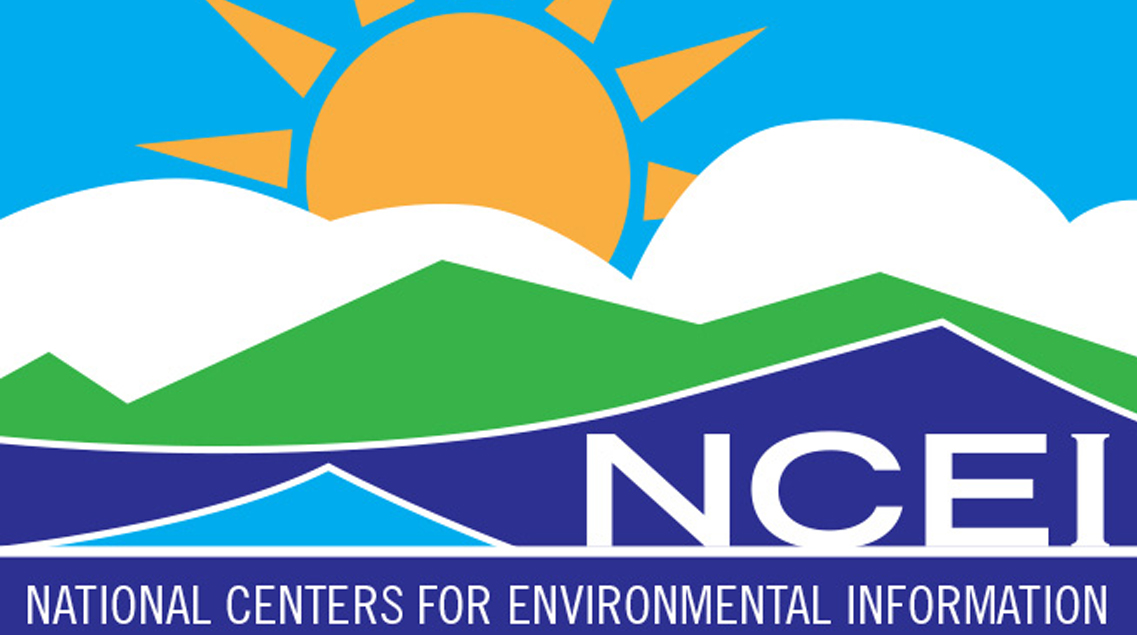 Research-To-Operations projects in collaboration with the National Hurricane Center

Lead Authorship in USGCRP/NCA, CLIVAR, WMO, and IPCC reports

Targeted research in the relationships between climate variability and change and tropical cyclones

Formal interactions and collaborations with NOAA stakeholders, primarily from the Insurance/Reinsurance, Oil and Gas Producer, Catastrophe Modeling, and Disaster Risk Reduction sectors
POC: James Kossin, NCEI Center for Weather and Climate (james.kossin@noaa.gov)
Mark Kulie
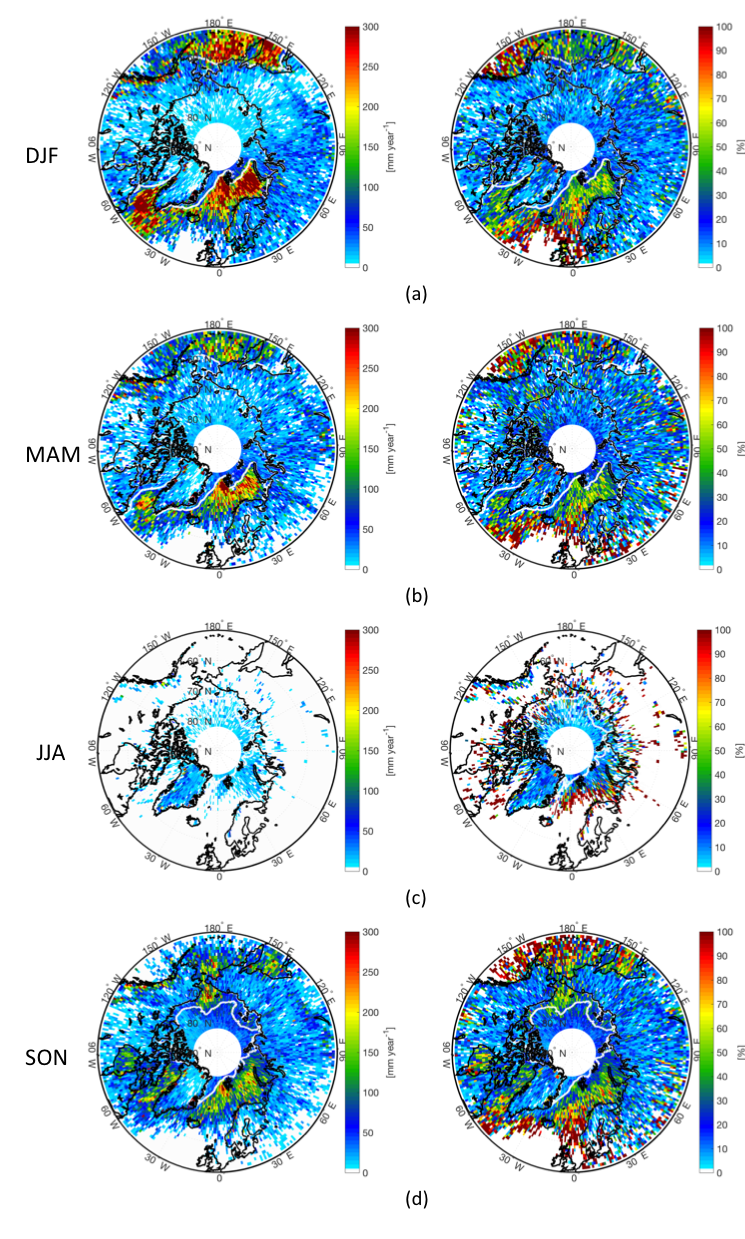 Joins ASPB November 26

PhD (UW-Madison; 2010) – Snowfall remote sensing  

Satellite-based global snowfall mapping

Monitoring long-term snowfall changes

Improving satellite + NWP snowfall QPE

Ground-based snow microphysics observations (Marquette, MI NWSWFO)

Great Lakes lake-effect snow product development (GOES + NEXRAD)
CloudSat seasonal convective snow QPE (left) and 
occurrence fraction (right) (Kulie and Milani 2018).
ASPB Priorities
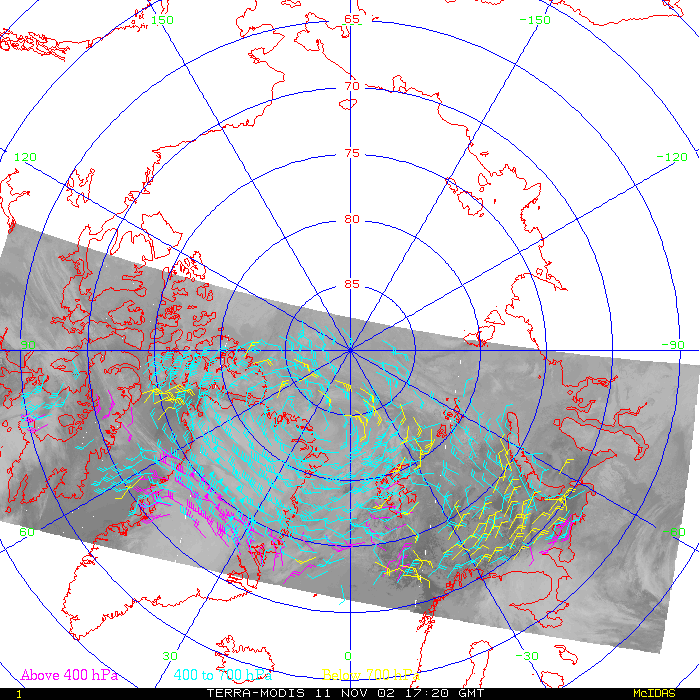 Weather 
GOES products: imagery, soundings, winds, fires, clouds, clear-sky brightness temperature, snow/ice, aviation
POES products: polar winds, global clouds, snow/ice, volcanic ash
Air quality modeling and data assimilation
Satellite data assimilation
Nearcasting

Instruments
Calibration
Inter-calibration
Sensor performance analysis
Validation
Instruments: GOES-R/S, JPSS; Tundra Orbit, etc.
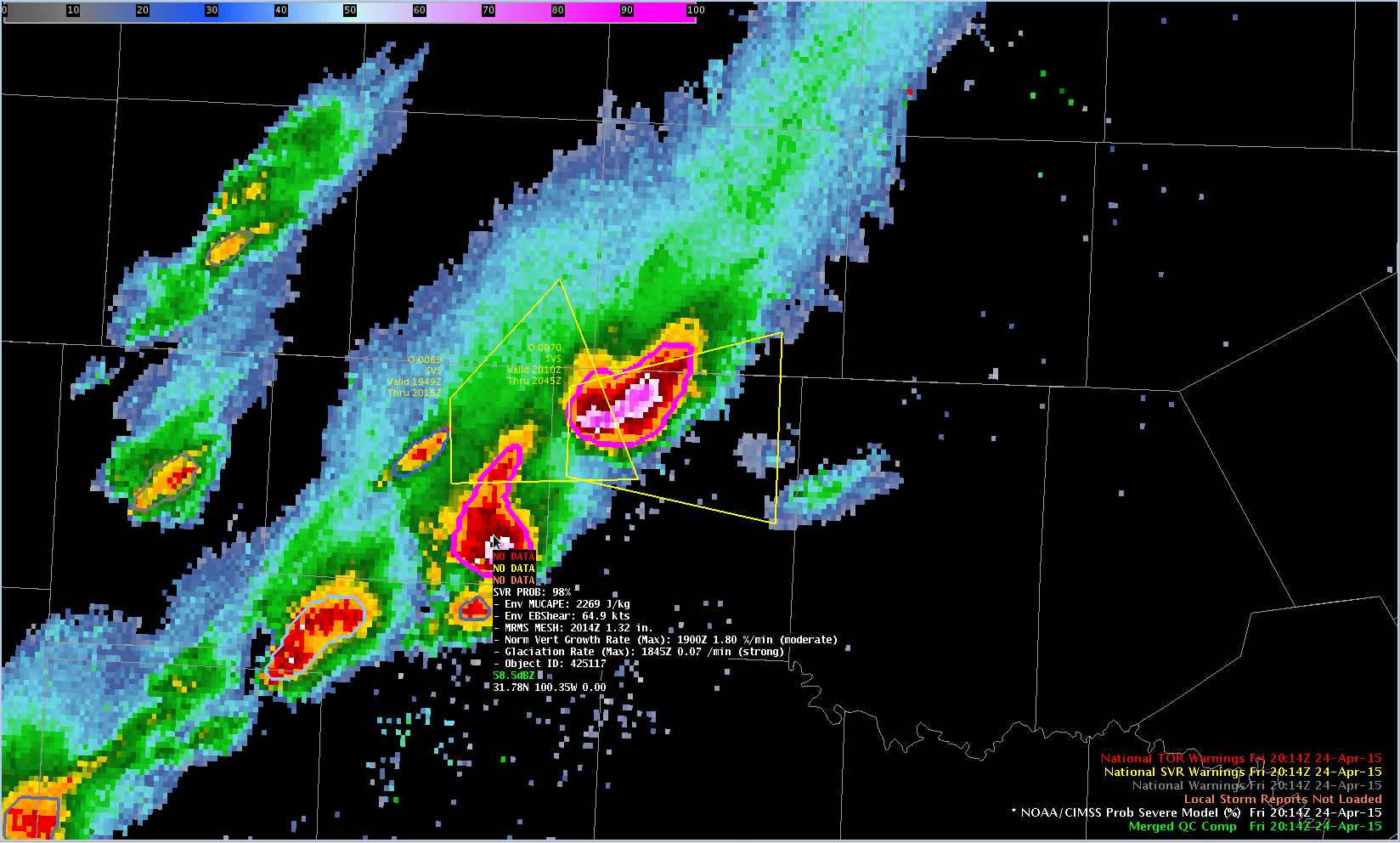 ASPB Priorities, cont.
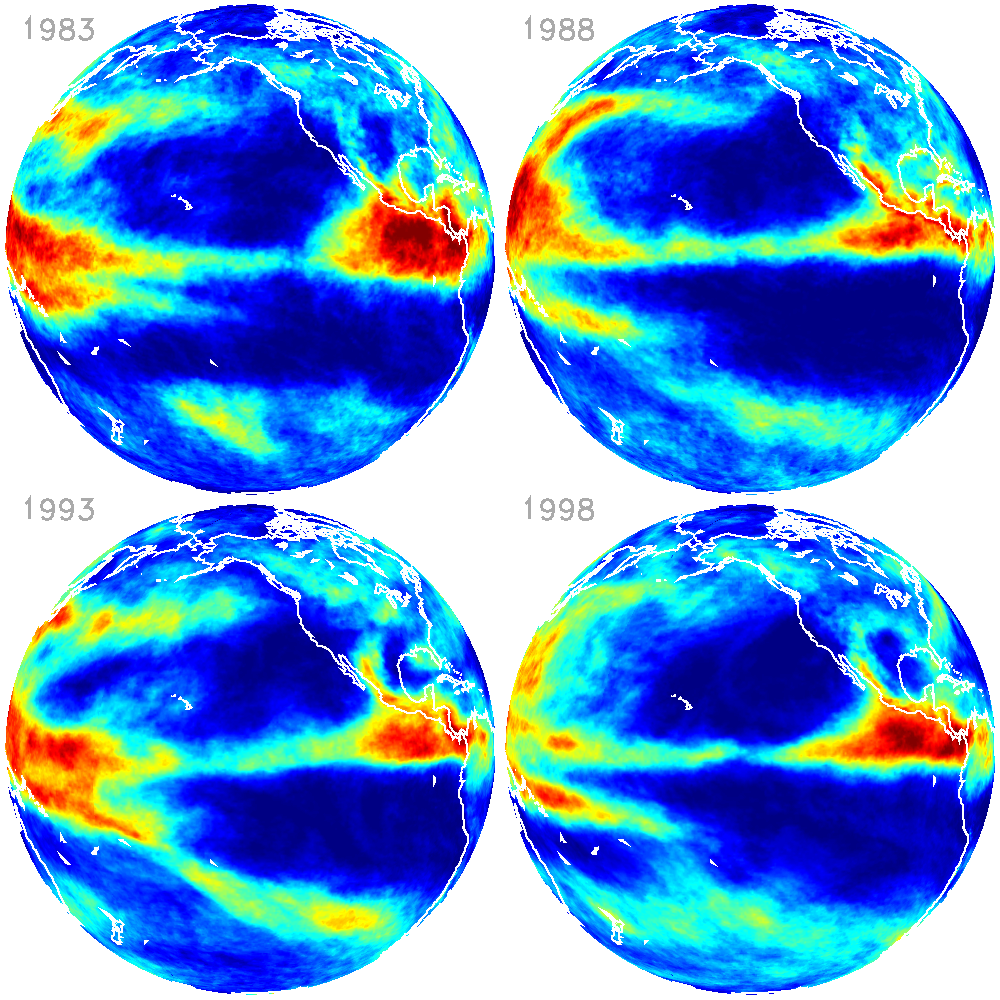 Climate
Global cloud cover
Polar clouds, winds, snow and ice
Biomass burning
Feedbacks and interactions

Outreach and Service
Bringing new products into AWIPS
Training (e.g., VISITview, distance learning)
Proving Ground
Mentoring graduate and undergraduate students

International activities
Global Cryosphere Watch
GEO/GEOS, CEOS, CGMS, WMO, ESA, EUMETSAT
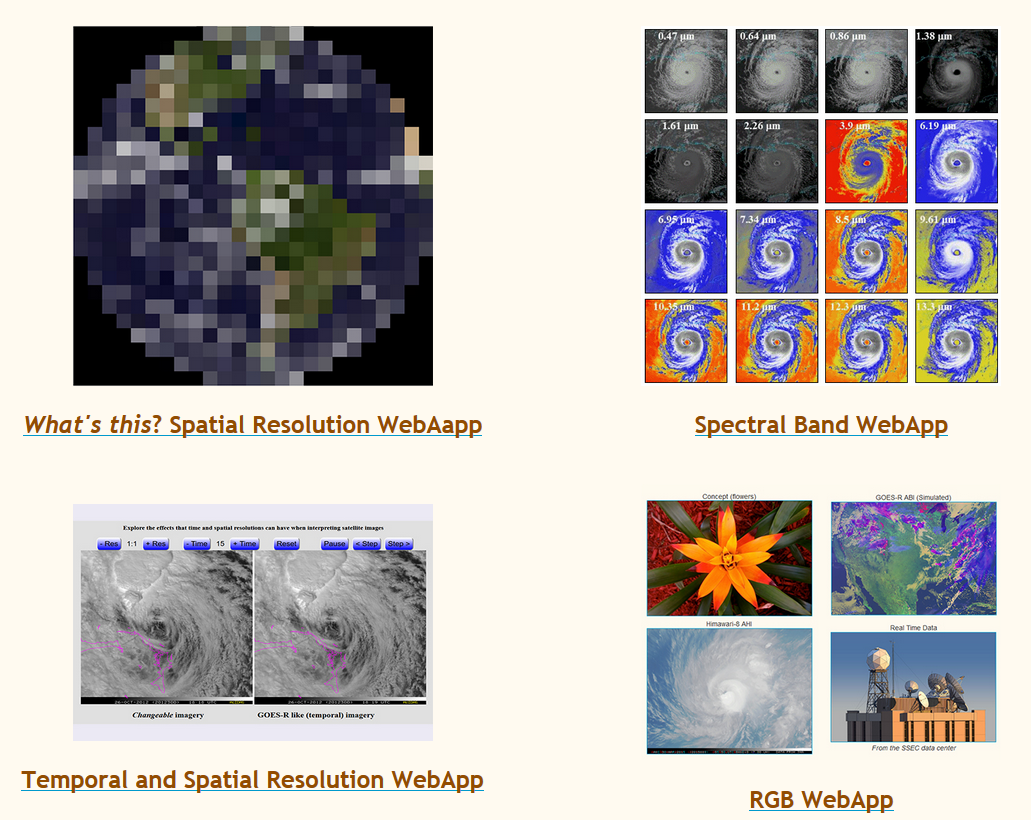 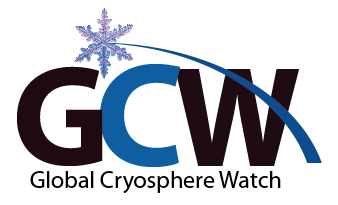 [Speaker Notes: Webapps: http://cimss.ssec.wisc.edu/education/goesr/webapps]